<Title of the Poster (72-point Helvetica font, Bold)>
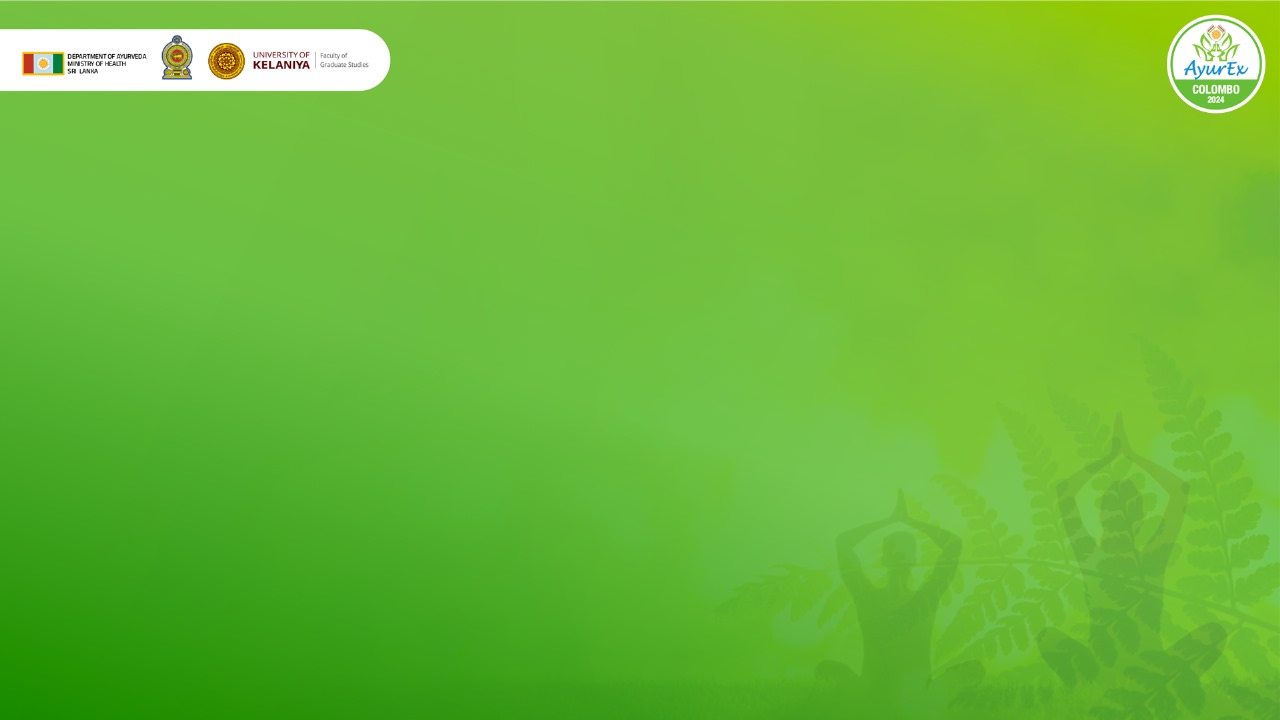 <Authors (48-point Helvetica font)>
<Author Affiliations (36-point Helvetica font)>
Results and Discussion
Introduction
Conclusions and Future Directions
Insert your Results and Discussion text.
Tables, Figures and Graphs must all be labelled with numbered captions that clearly identify and describe them. 
Use minimum of 24-point Helvetica font for Figure, Graph and Table captions
Table captions have to be placed above the tables, although figure and graph captions are usually below the figures. 
Numbering:  Table and Figures are numbered sequentially, but separately; e.g. Table 1, Figure 1, and Graph 1, etc
Briefly summarize the conclusions and future directions (if any).
Insert a brief introduction of your research.
The body of your poster should have 32-point Helvetica font
Objectives
Insert the objective(s) of your research.
References
Methodology
List down the major references with the APA 7th edition.
Table 01: (Title) (Verdana font - size 18)
Briefly describe the methodology of your research.
Try to write content that is clear and succinct. The poster should be easy to read, have a clear message, and a logical arrangement.
Instead of using complete sentences, utilize short texts formatted in bullet points.
Avoid using watermarks that may reduce the readability of your poster.
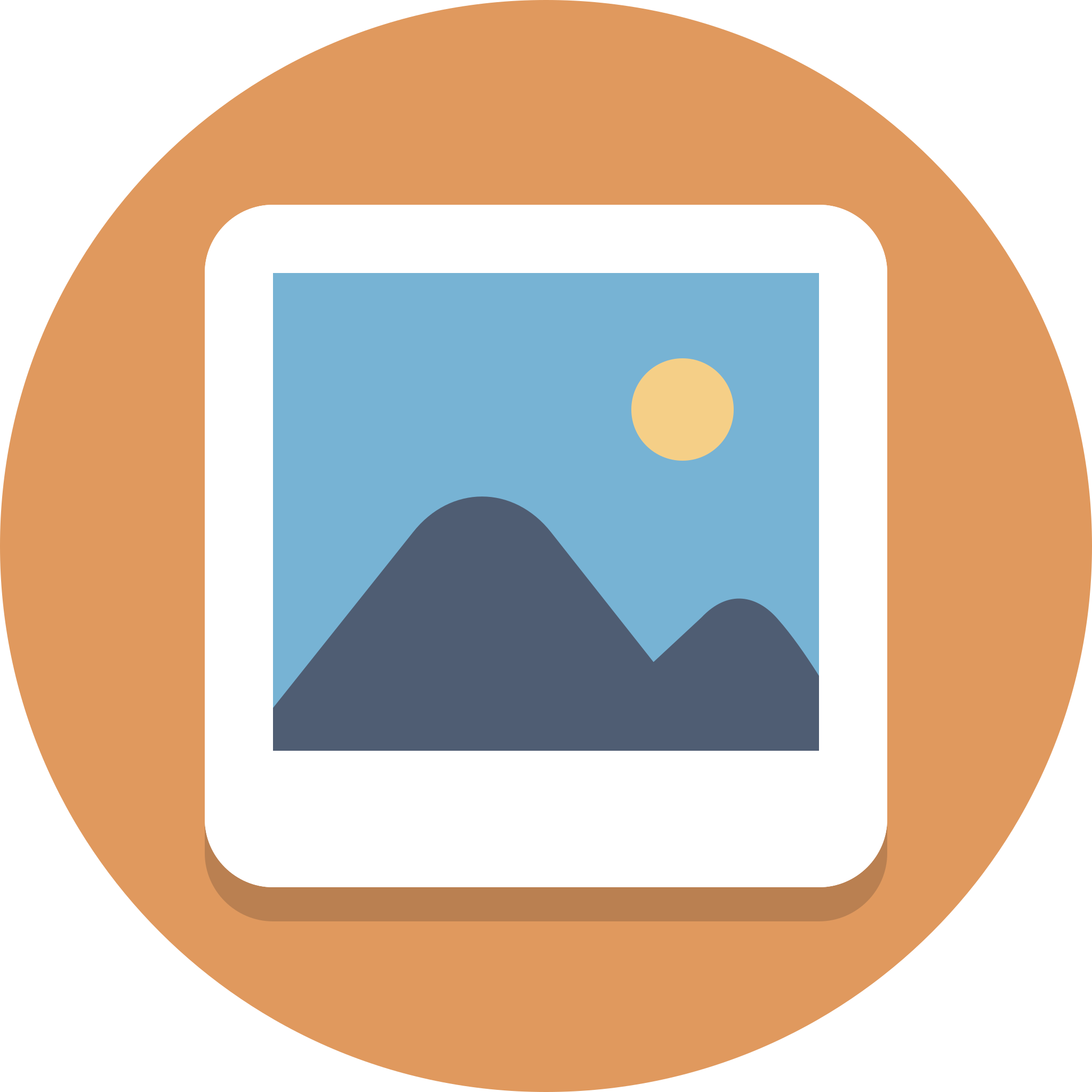 Source : (Verdana font - size 14)/ Footnote
Acknowledgements
Image 01 : (caption) (Verdana font - size 18)
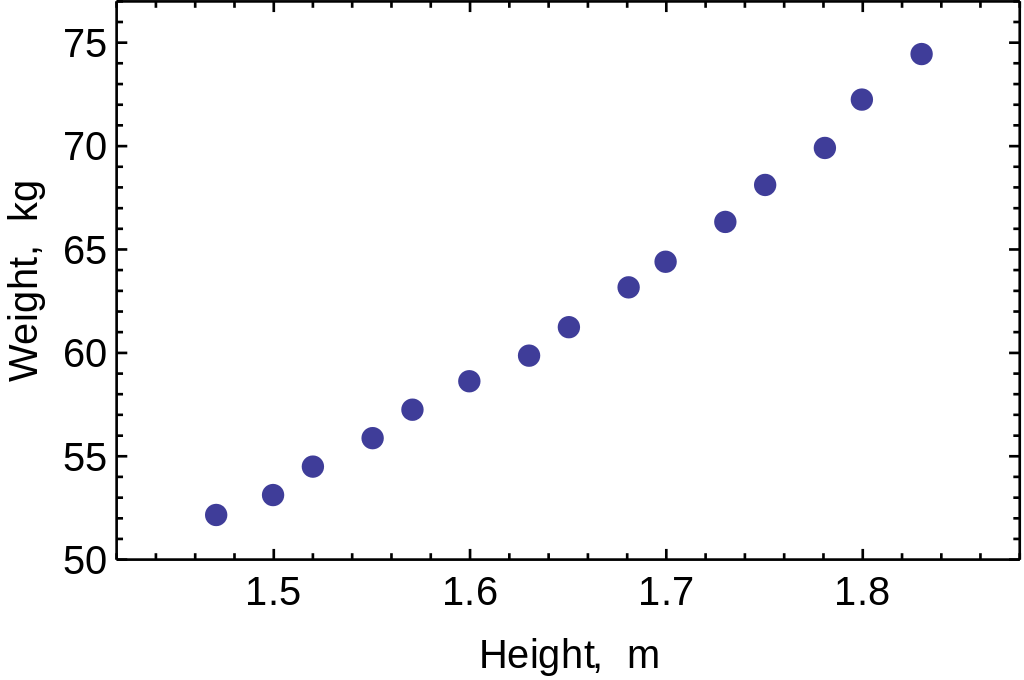 List the funding sources (grant number,  Agency) and names of research centers, institutions and organizations  (if any).
Source : (Verdana font - size 14)/ Footnote
Figure 01 : (caption) (Verdana font - size 18)
Source : (Verdana font - size 14)/ Footnote